|주|쓰리에스테크놀로지
We are perpetual learning and inventing for the best product possible and
Customer's satisfaction is indeed our satisfaction.
1. 회사 개요
1997년 경북대학교 산학벤처로 설립된 쓰리에스테크놀로지는 다양한 프로젝트를 성공적으로 수행하여 지속적인 성장을 이루고 있으며, 국내 교통카드 버스 단말기 업체들과 어깨를 나란히 하고 있습니다.
2006년 대구 카드넷에 교통카드 발급시스템 구축을 시작으로 교통카드 버스단말기, 택시 단말기, 충전기와 유통 결제 단말기를 개발, 납품 및 구축하여 고객사로부터 신뢰를 받고 있으며 그 동안의 축적된 IT 기술을 바탕으로 고객에게 가치를 주는 국내 최고의 기술적 파트너 업체로 자리 매김하고 있습니다.
2. 주요 사업 분야
주요사업으로는 크게 3가지 부문, 즉, 카드부문, 하드웨어 부문, 소프트웨어 부문으로 나눌 수 있습니다. 
교통카드에 대한 버스, 택시 단말기 사업을 필두로 지불/충전 단말기와 발급기까지 스마트 카드 토탈 솔루션 보유 기업으로 거듭나고 있습니다.
카드부문
대경, 원패스, 레일플러스, 티머니, 캐시비, 마이비, 한페이 등  국내 모든 선불 교통카드 및 후불 카드 처리
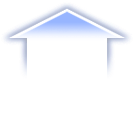 H/W 부문
버스 단말기 개발 및  공급

 택시 단말기 개발 및  공급

유통 지불/충전 단말기 개발 및 공급

지불/충전용 동글 단말기개발 및 공급
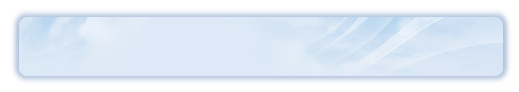 스마트 카드 
토탈 솔루션
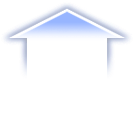 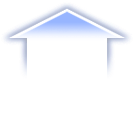 S/W 부문
카드 처리 프로그램 개발

 User Interface Design

 수집 프로그램 개발

 모뎀을 이용한 정보 처리

 OS & F/W Program
3. 관련 제품(I)
카드발급기
유통단말기
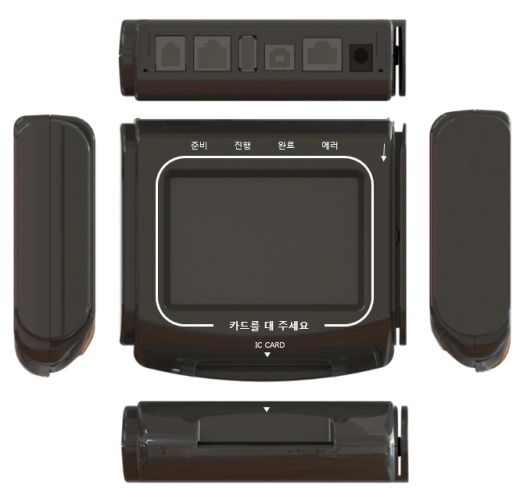 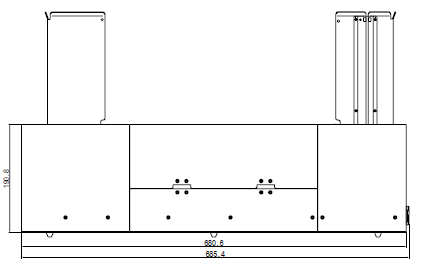 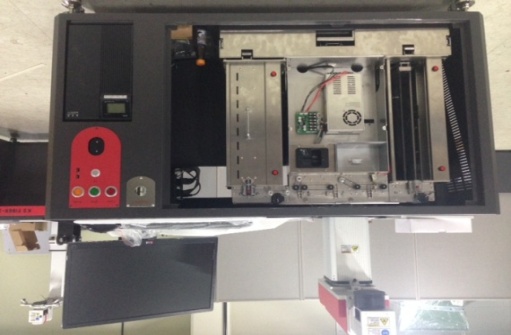 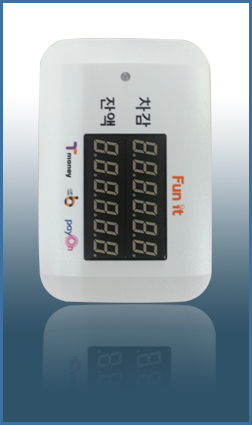 [I2000]
[I4000]
[K3200]
버스단말기
[K3500]
AFC2000 Series
AFC4000 Series
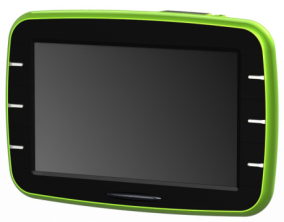 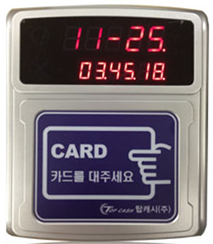 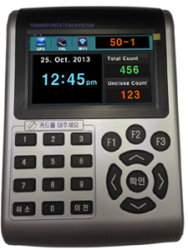 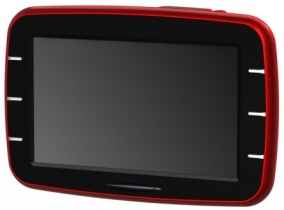 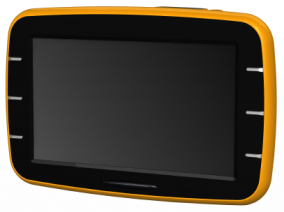 [D4000]
[V2000]
[D2000]
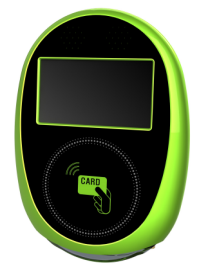 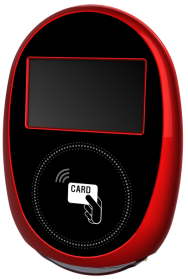 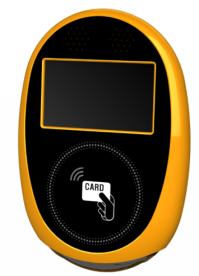 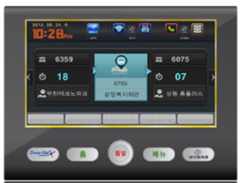 [O3000]
[V4000]
3. 관련 제품(II)
충전단말기
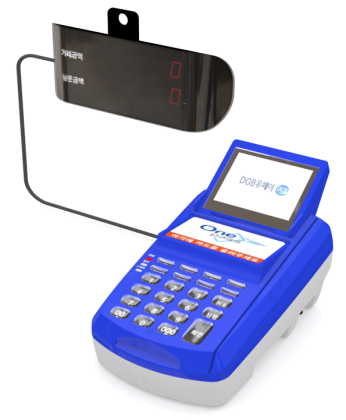 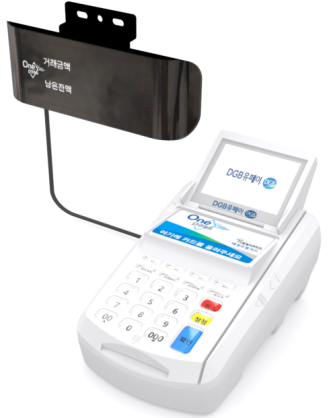 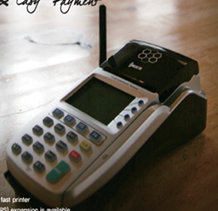 [C4000]
[C5000]
택시단말기
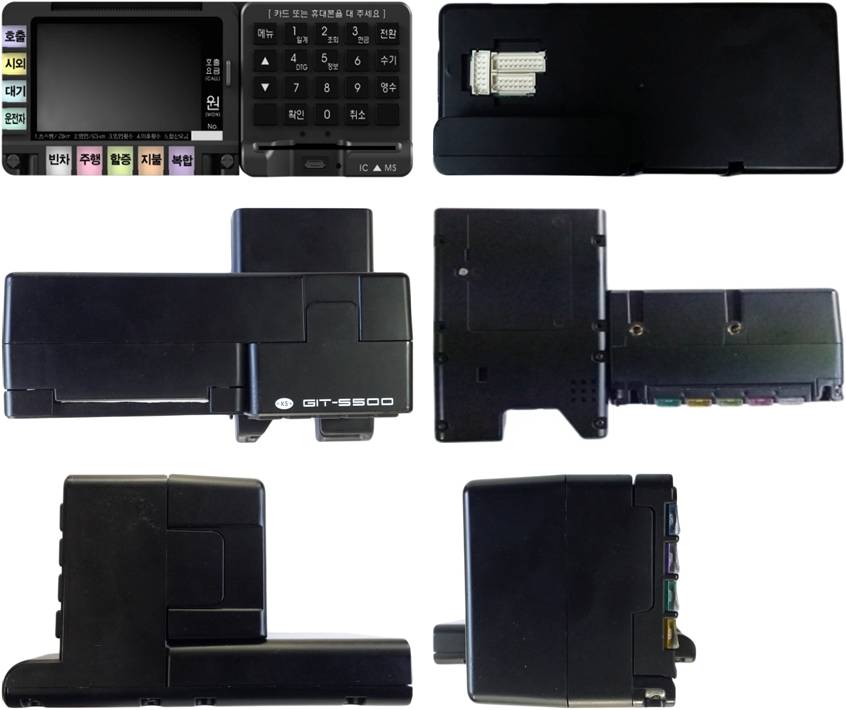 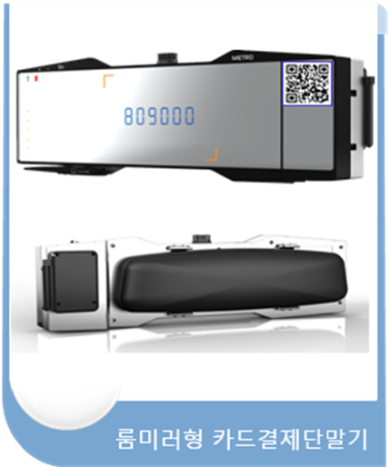 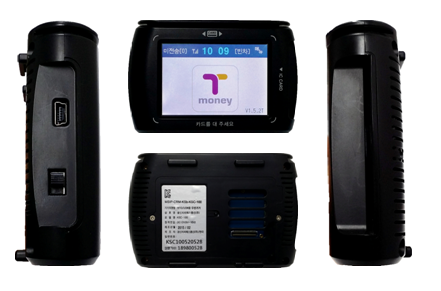 [T4000]
[T3000]
[T4100]
3. 관련 제품(III)
키오스크 컨트롤러
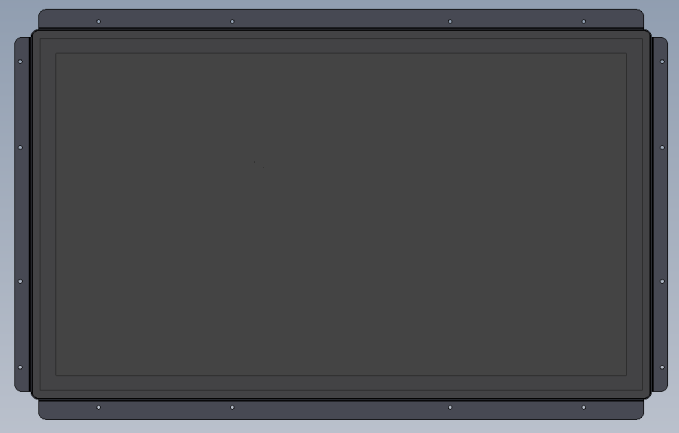 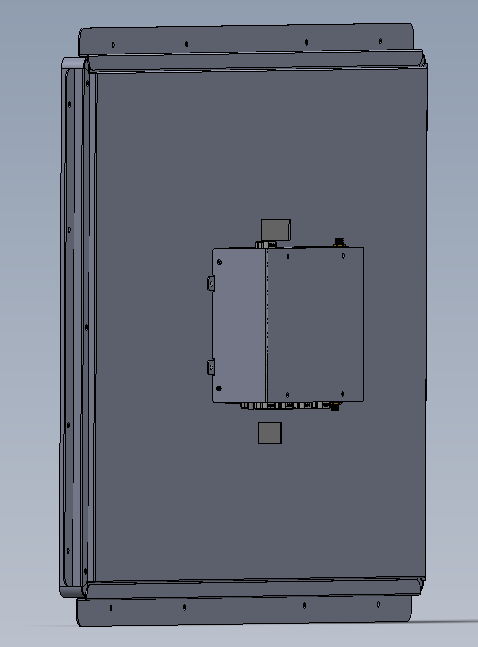 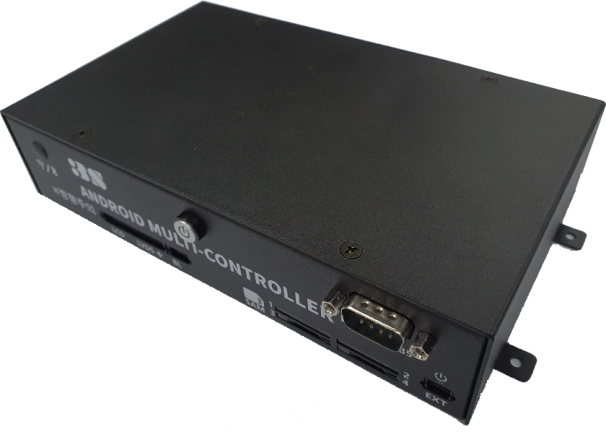 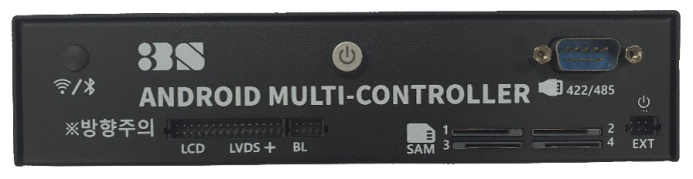 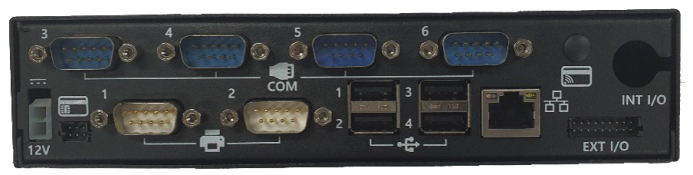 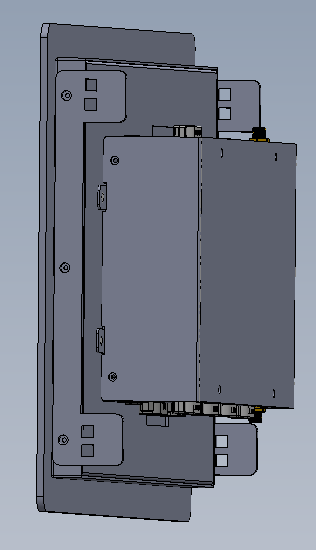 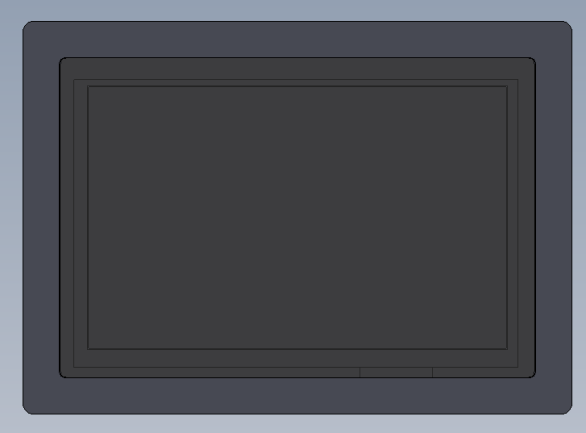 ◈ 18.5”, 21.5”, 23.6”, 27”, 32” 정전식 터치 LCD
[K5000]
LCD 일체형 키오스크 컨트롤러
◈ 10.1” & 15.6” 정전식 방수 터치 LCD
4. 주요 실적(I)
4. 주요 실적(II)
4. 주요 실적(III)
4. 주요 실적(IV)
4. 주요 실적(V)
|주|쓰리에스테크놀로지
Thank you
We are perpetual learning and inventing for the best product possible and
Customer's satisfaction is indeed our satisfaction.